PRIMORSKA 
Hrvatska
PONOVIMO
2
4/6/2015
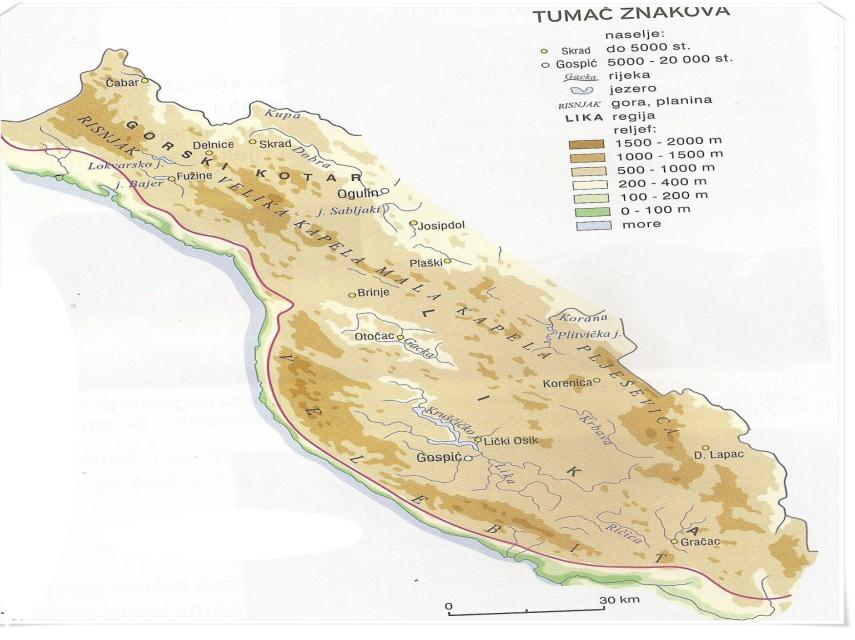 Gorski 
kraj
3
4/6/2015
Brežuljkasti 
kraj
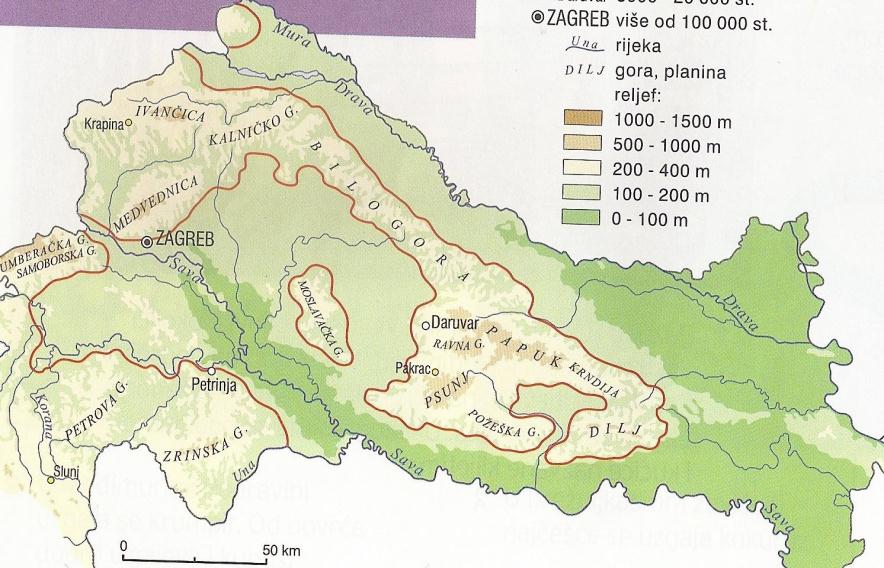 4
4/6/2015
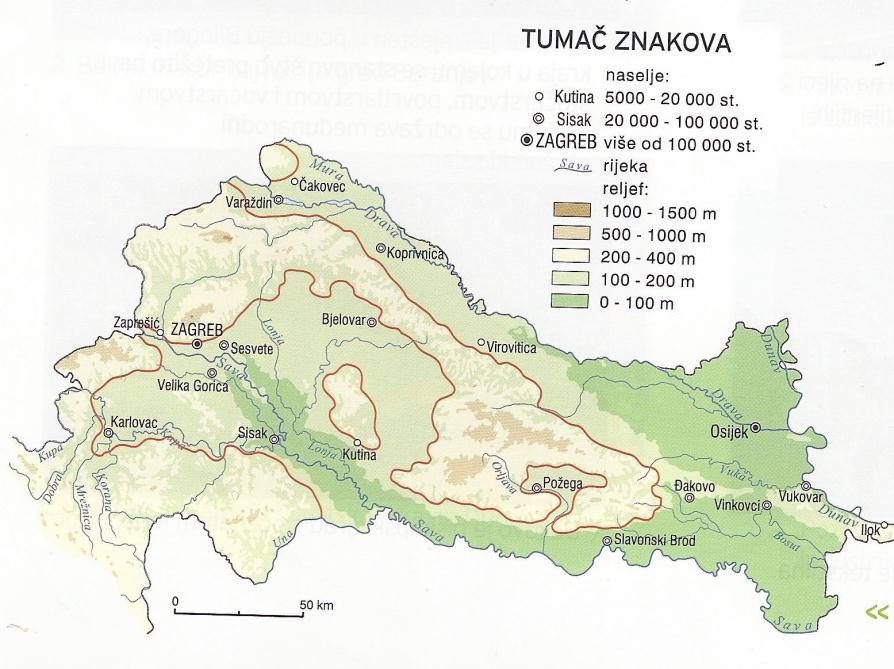 Nizinski 
kraj
5
4/6/2015
Područje  naše domovine uz  Jadransko  more zajedno s otocima.
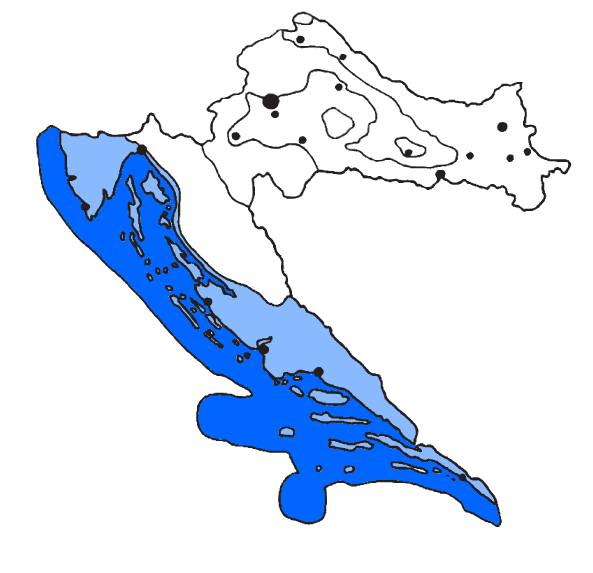 Primorski 
kraj
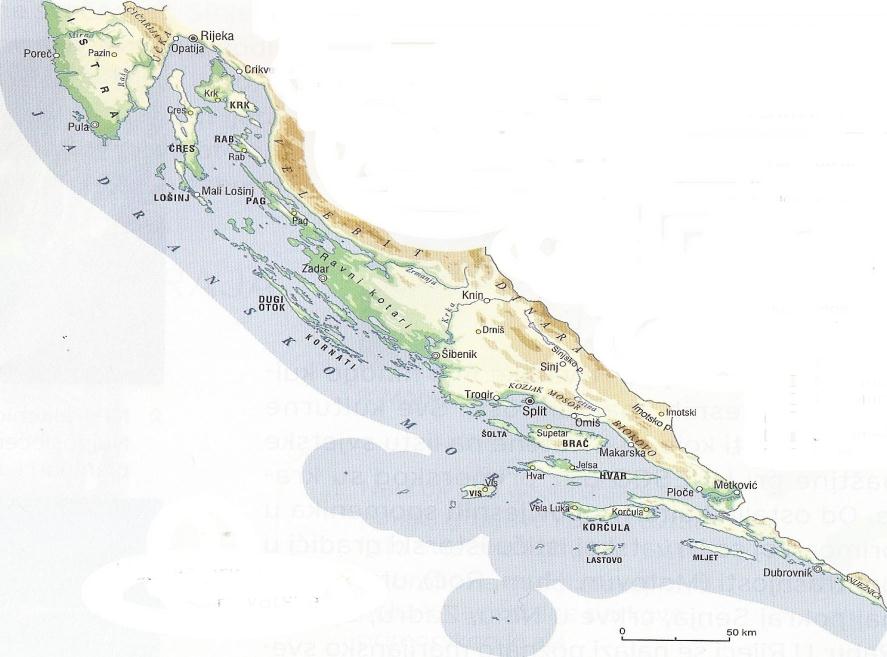 Istra
Kvarnersko primorje
Dalmacija
DIJELOVI
PRIMORSKOG 
kraja
7
4/6/2015
OBILJEŽJA
Jadransko  more

  otoci, obala i unutrašnji dio (krajevi podalje
    od mora)

KRŠ-kameni reljef pun pukotina kroz koje
         voda ponire u podzemlje

 KAMENJAR-ogoljele  površine

izmijenjuju se nizine, brežuljkaste gore i 
   visoke planine
PODNEBLJE – KLIMA - SREDOZEMNA
zima 
    kišovita blaga
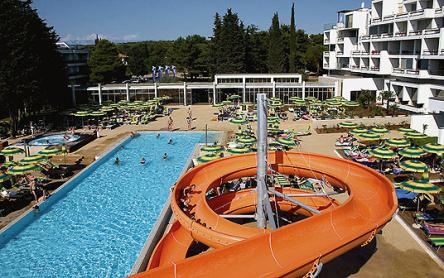 VJETROVI 
  bura – jugo-
-maestral
ljeta vruća
suha
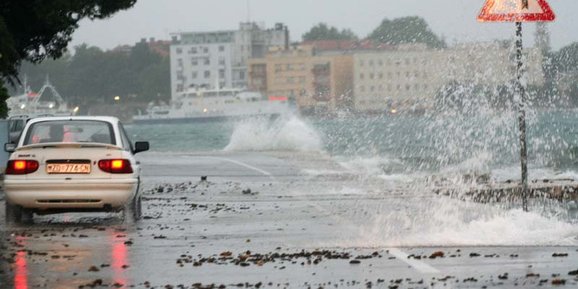 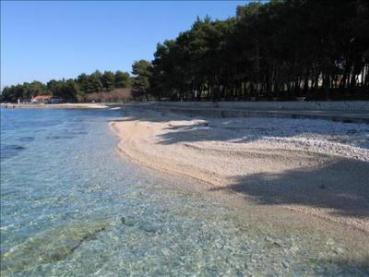 BILJNI  SVIJET
listopadne
šume hrasta
medunca
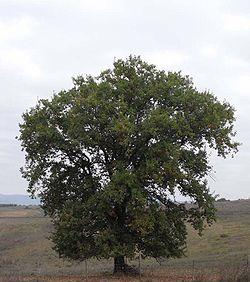 vazdazelene
šume
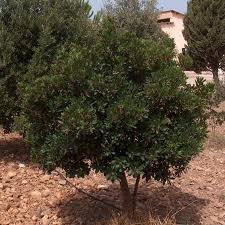 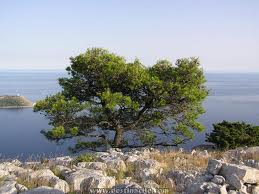 šikare
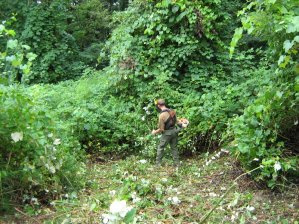 grmlje
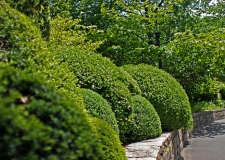 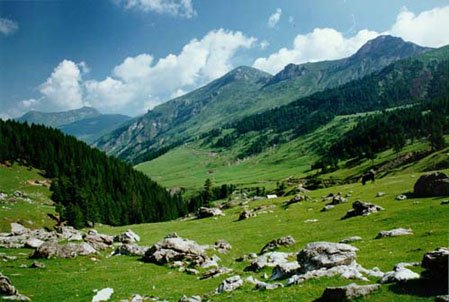 PLANINE   PRIMORJA
VELEBIT
ĆIĆARIJA
DINARA
BIOKOVO
KOZJAK
MOSOR
VODE  PRIMORJA
TEKUĆICE
STAJAĆICE
Jadransko more
JEZERA
Vransko jezero (Cres)
Vransko jezero (Biograd)
 Peručko  (na Cetini)
 Prokljansko ( Šibenik)
 Modro i Crveno  jezero
Dragonja
 Mirna
 Raša
 Zrmanja
 Krka
 Cetina
 Neretva
GOSPODARSTVO 
primorskih
krajeva
POLJOPRIVREDA
Zbog povoljne klime i plodnog tla poljoprivredni 
 prinosi su veliki.
UZGOJ                 
               STOKE
             ovce
 koze
     magarci
VOĆE
smokve
višnje
breskve
kivi
limun
mandarine
grožđe
maslina
POVRĆE
rajčica, luk,
crveni luk, 
krumpir
zelena salata
( okolica Zadra, 
zapadna Istra,
delta Neretve)
Uzgoj
       ljekovitog
      bilja
          lavanda
          ružmarin
           kadulja
BRODOGRADNJA - POMORSTVO
Prijevoz ljudi
 i robe.
Izgradnja
brodova
BRODO - 
GRADILIŠTE
            Rijeka
             Pula
            Split
LUKE
    Rijeka 
( prijevoz robe)
Split
( prijevoz putnika)
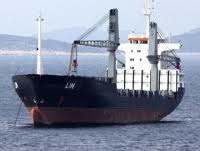 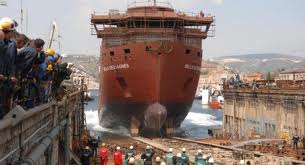 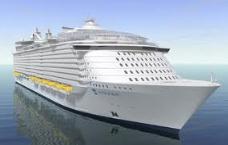 RIBARSTVO – PROIZVODNJA  SOLI
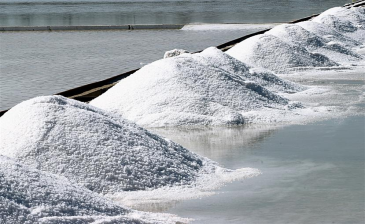 RIBOLOV
PRERADA RIBE
UZGAJALIŠTA
RIBA
ŠKOLJKA
PAG
NIN
STON
ENERGETSKI  IZVORI
HIDROELEKTRANE
                       ( na rijekama )
PLIN
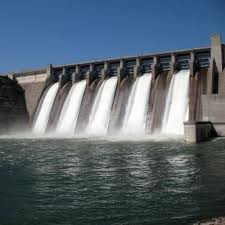 Nalazišta u
JADRANSKOM MORU
VJETROELEKTRANE
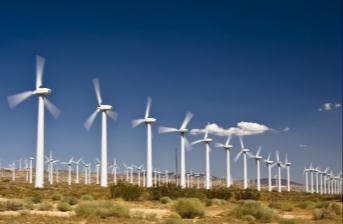 TURIZAM
Zbog prirodnih ljepota, 
toplog i čistog mora i
kulturno-povijesnih 
znamenitosti turisti 
posjećuju našu 
domovinu RH.
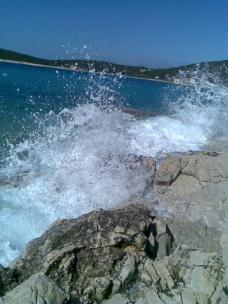 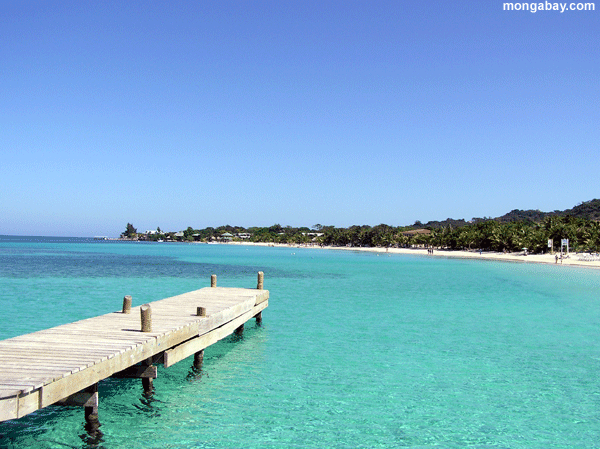 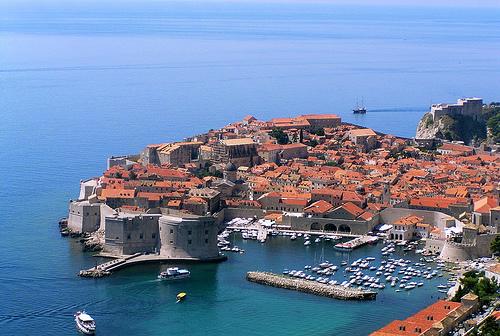 NASELJA 
primorskih
krajeva
S E L A
PRIMORJE
DALMACIJA
ISTRA
UNUTRA-
  ŠNJOST
 malena
 raštrkana
NA  OBALI
 kamene kuće
 kale
   (uske ulice)
 zbijene kuće
UNUTRA-
  ŠNJOST
 na brežuljcima
 ulice uske
 zbijene kuće
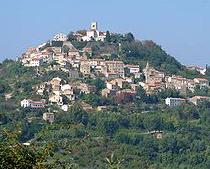 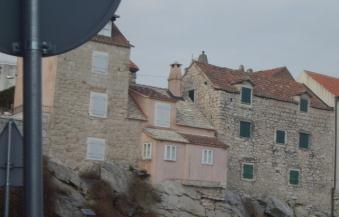 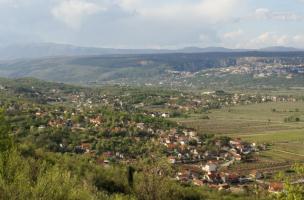 GRADOVI
STARAJEZGRA
KUĆE
 kamene
 zbijene kuće      jedna uz drugu
 katnice ili dvokatnice
 ispred ulaza mala terasa-balatura
GLAVNI 
 TRG

 CRKVA
ULICE
 uske 
 kale( vrlo uske ulice)
 zbijene kuće
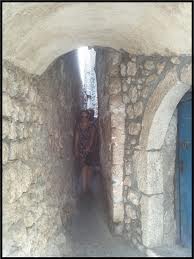 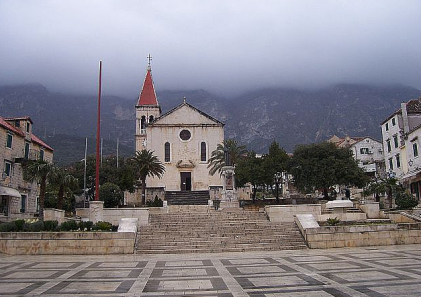 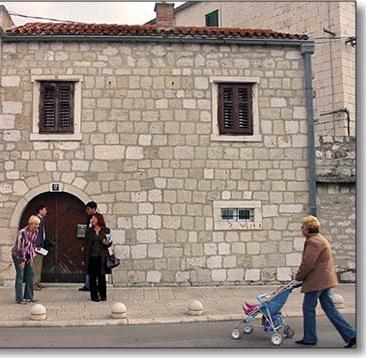 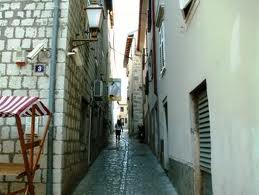 22
4/6/2015
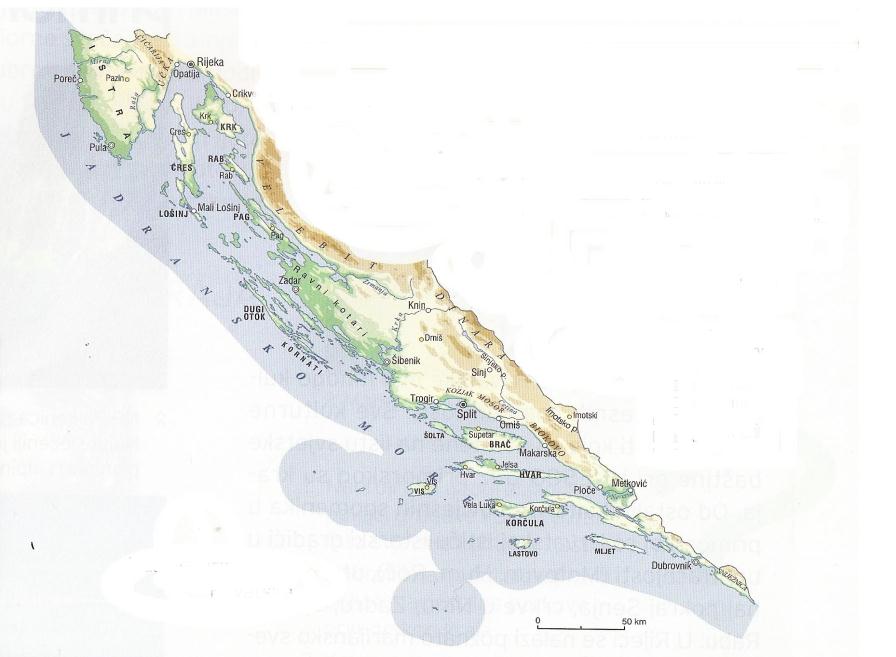 Najveći gradovi Primorja:
Split
  Rijeka
  Pula
  Zadar
  Šibenik
  Dubrovnik
Rijeka
Pula
Zadar
Šibenik
Split
Dubrovnik
23
4/6/2015
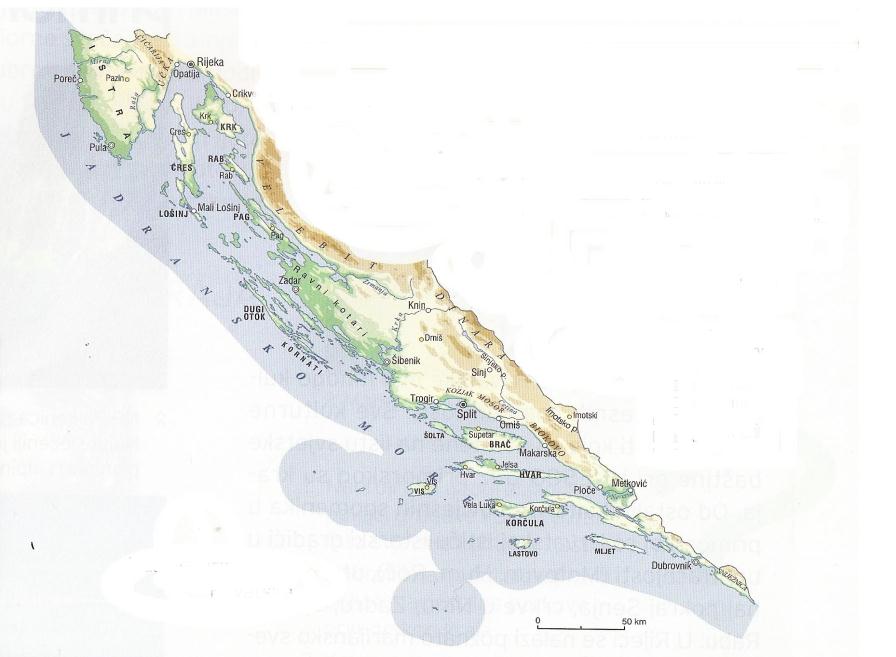 MANJI GRADOVI:
Poreč, Rovinj, Pazin,Opatija,
Crikvenica, Senj, Knin, Drniš,Sinj,
Makarska, Imotski i Metković.
NA  OTOCIMA:
Krk, Cres, Mali Lošinj,
Rab,Pag, Hvar i Korčula.
24
4/6/2015
Prošetajmo
Primorskim 
mjestima
25
4/6/2015
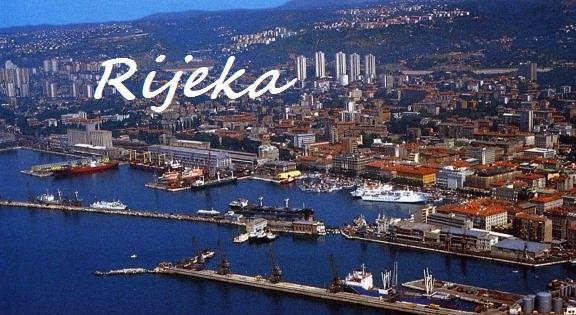 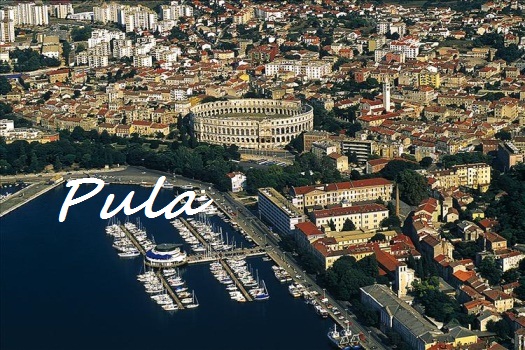 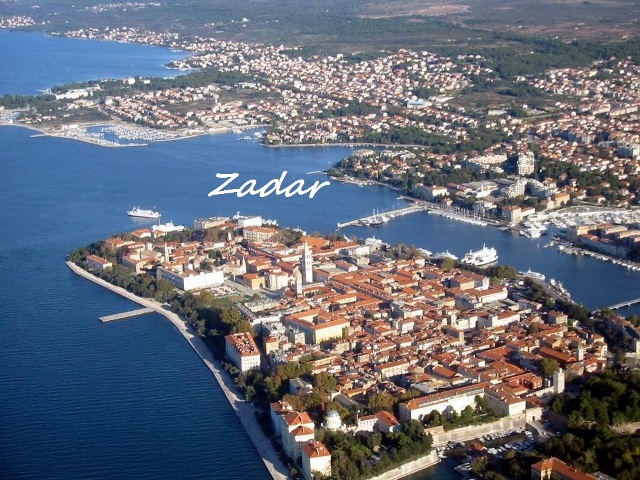 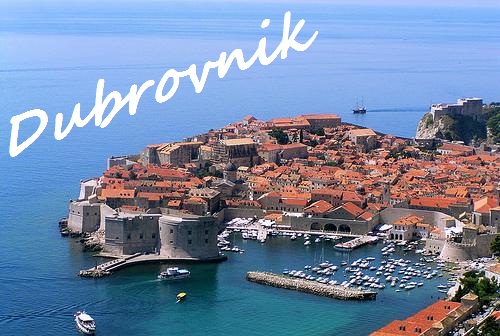 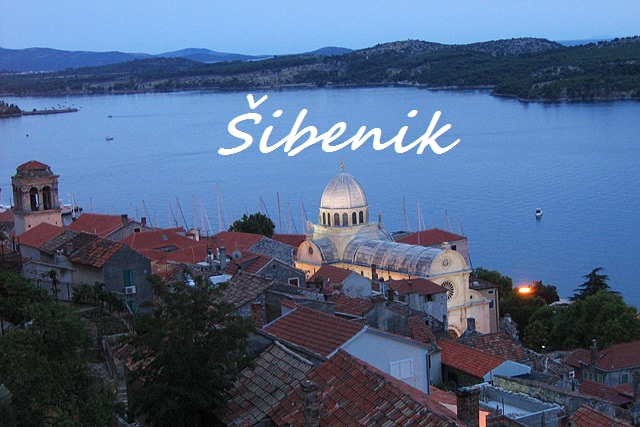 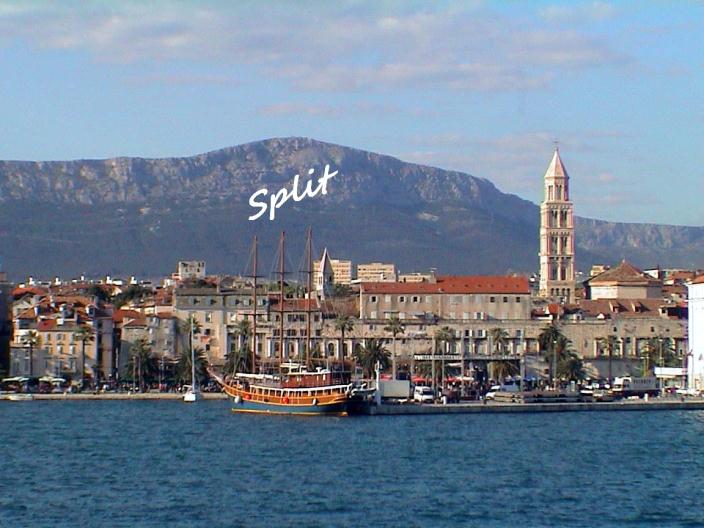 26
4/6/2015
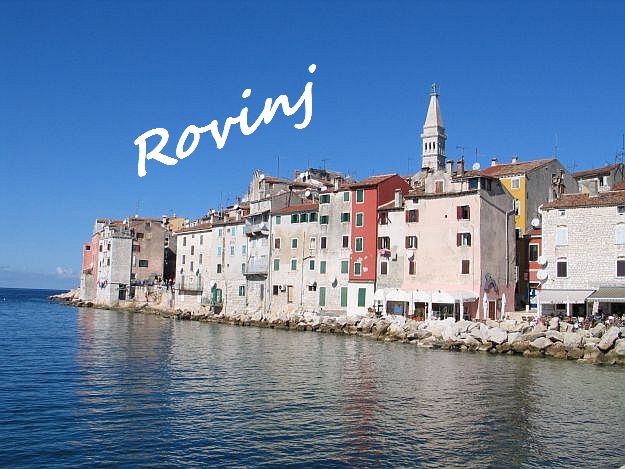 27
4/6/2015
Povijesne
i kulturne
znamenitosti
primorskih
krajeva
PROŠLOST
RIMLJANI
GRCI
osnivali 
mnoge
naseobine
na otocima
i primorju
su nastavili
razvijati
stare
gradove,a
gradili su
i nove
Iz tog
razdoblja
sačuvane su građevine i znamenitosti.
29
4/6/2015
UNESCO
Organizacija  Ujedinjenih  naroda  za  prosvjetu, znanost  i  kulturu  sa  sjedištem u  Parizu  utemeljila  je  listu svjetske kulturne  i  prirodne  baštine.
Na  toj  listi  su  samo  oni  spomenici  koji  su  očuvani  i  primjereno  obnovljeni.,
30
4/6/2015
UNESCO
S područja Hrvatske upisano je  5 spomenika kulture  i  jedan spomenik prirodne baštine.
Dubrovnik
Split
Trogir
Poreč
Šibenik
31
4/6/2015
Dubrovnik
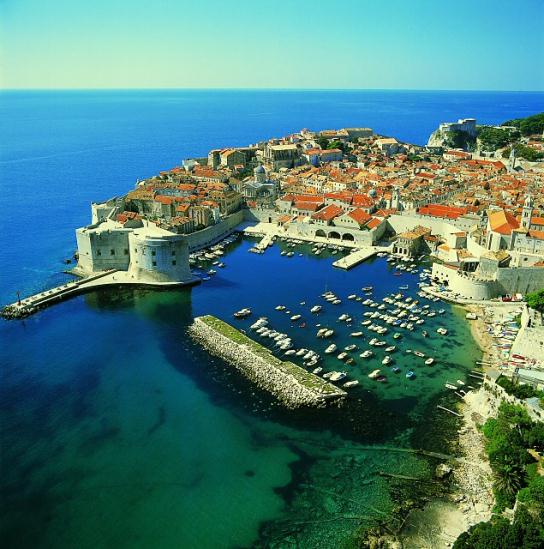 Povijesna jezgra 
grada, gradske  zidine s tvrđa-vama, crkve  i palače , te središnju ulicu 
Stradun.
32
4/6/2015
Split
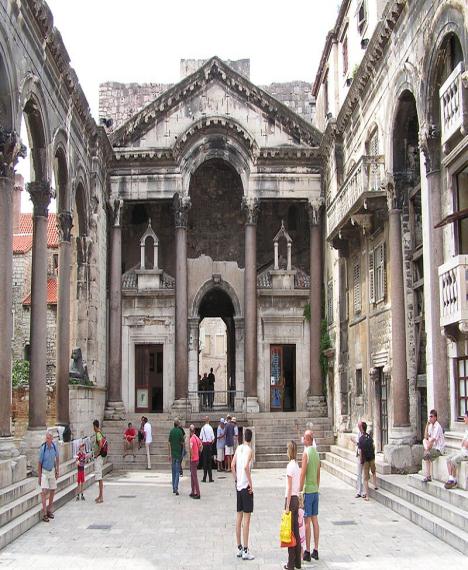 Dioklecijanova palača
U 4.st. dao ju je  sagraditi car   Dioklecijan.
33
4/6/2015
Trogir
Povijesna jezgra 
grada: 
        - niz  palača         
        - katedrala
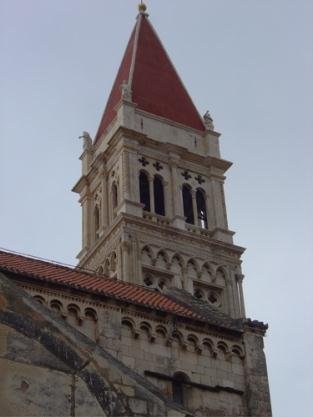 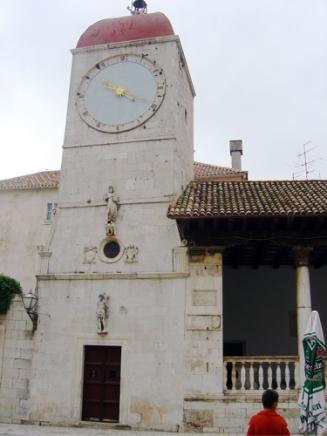 34
4/6/2015
Šibenik
Katedrala
svetog 
Jakova
iz 15. st.
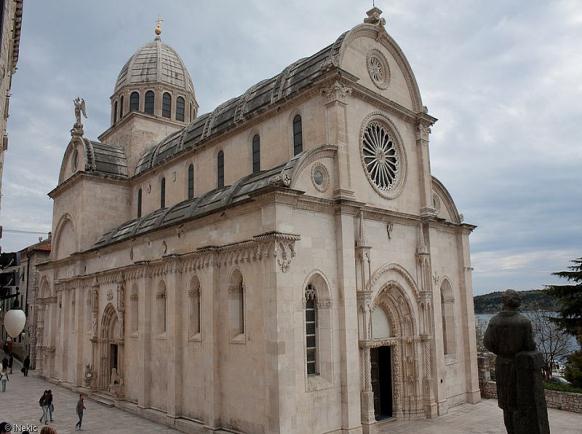 35
4/6/2015
Poreč
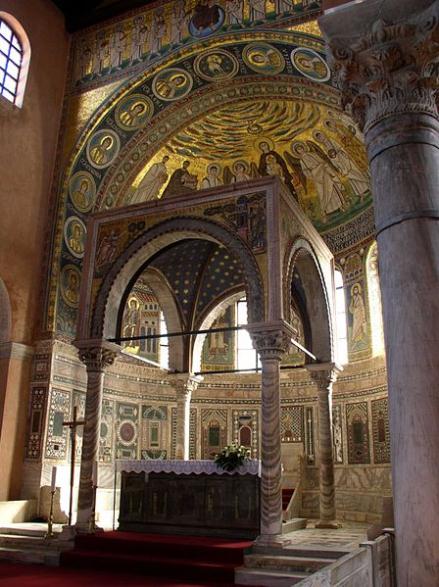 Eufrazijeva
bazilika
iz  6.st.
.
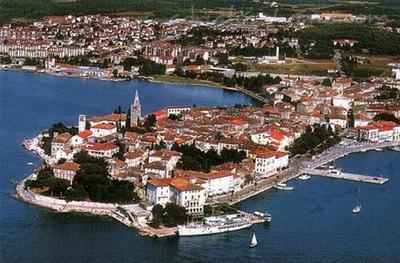 36
4/6/2015
Ostali  kulturno-povijesni spomenici spomenici su:
Hum
Motovun
Roč
crkve Nina
utvrda
Nehaj-Senj
Crkva sv. Donata-Zadar
crkve Raba
Rijeka-svetište
 Majke Božje Trsatske
Bašćanska ploća   
Iz Baške (Krk)
37
4/6/2015
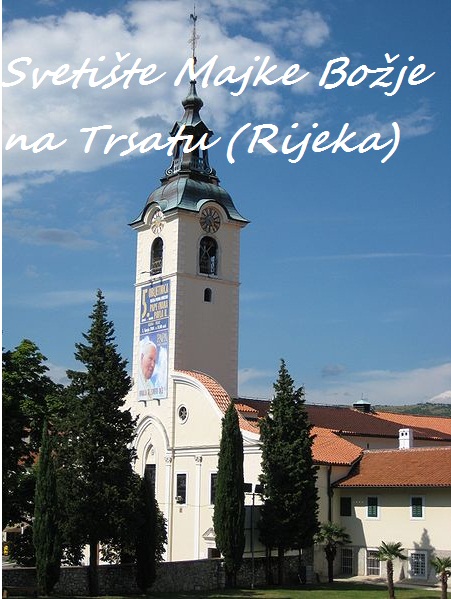 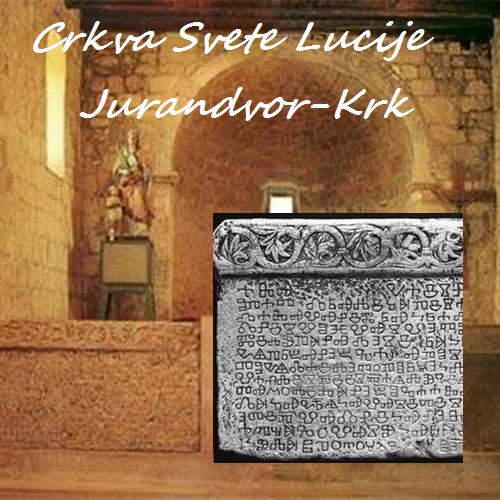 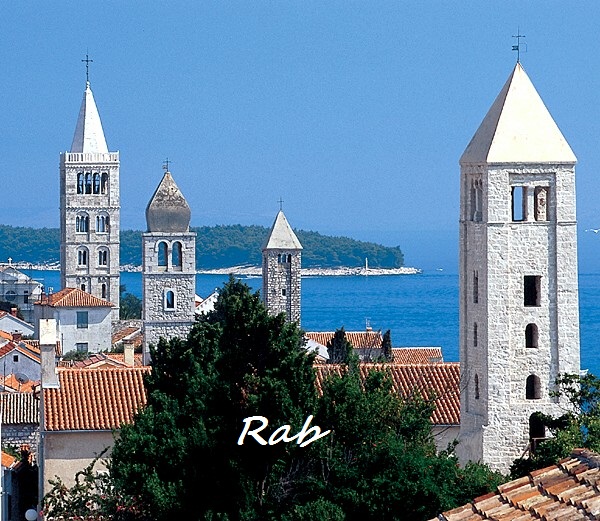 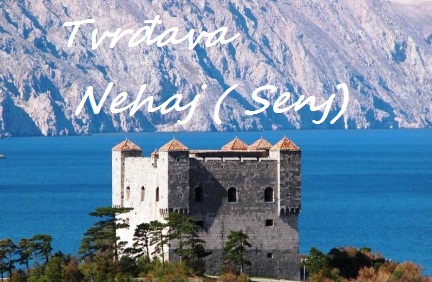 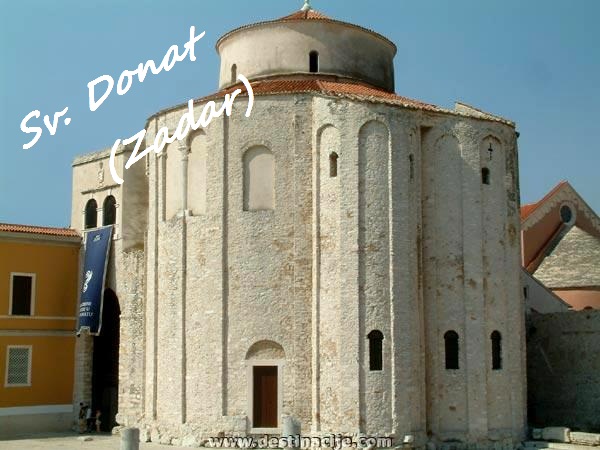 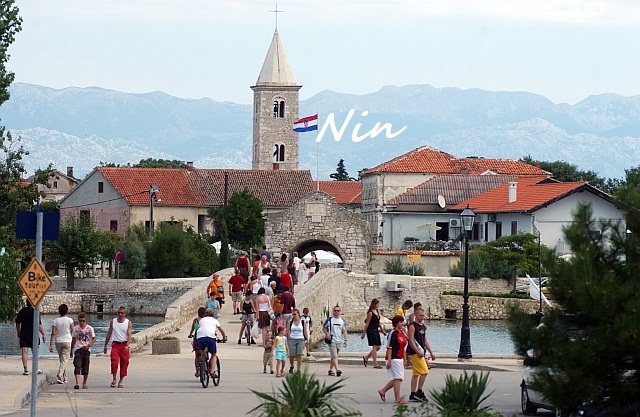 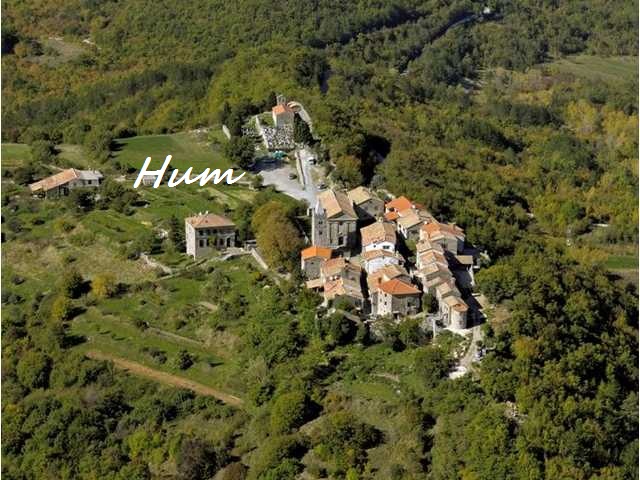 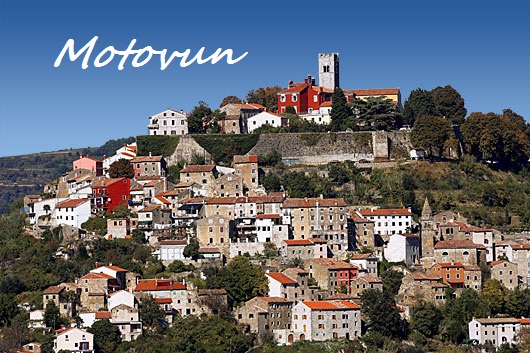 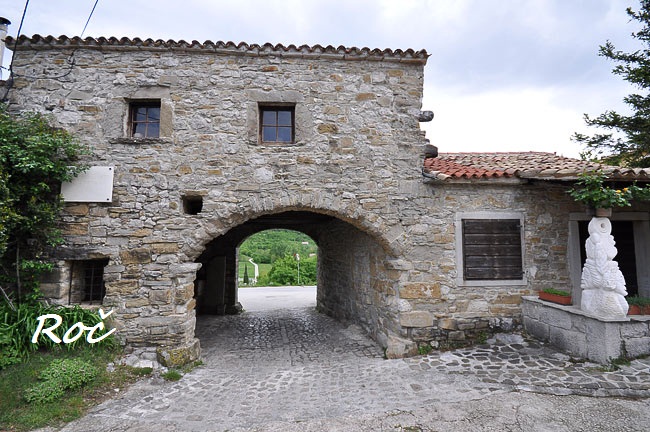 38
4/6/2015
Područja  posebne  prirodne ljepote
u kojima nesmetano živi biljni i životinjski svijet.
Nacionalni
parkovi
Parkovi
prirode
Brijuni
 Paklenica
 Krka
 Kornati
 Mljet
Biokovo
 Telašćica
 Vransko
   jezero
 Učka
39
4/6/2015
Nacionalni    parkovi
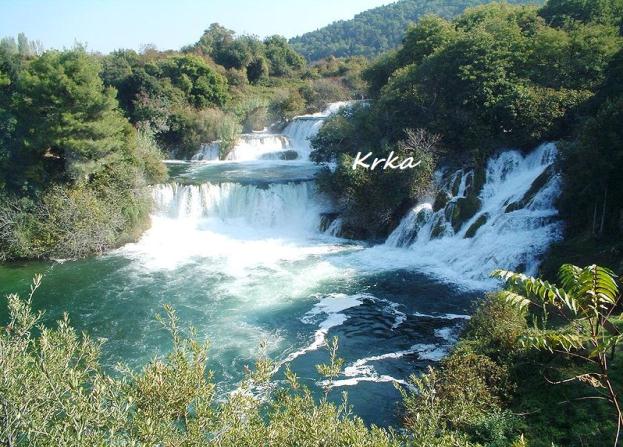 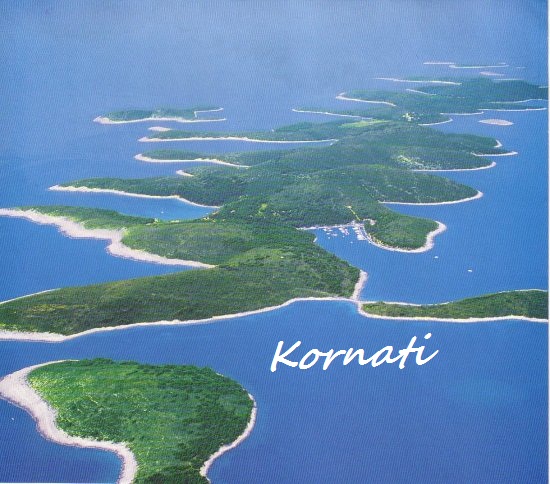 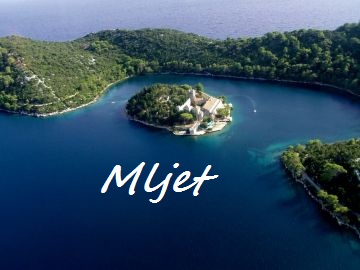 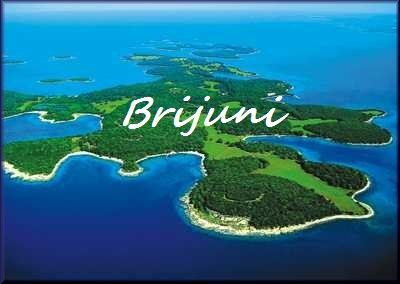 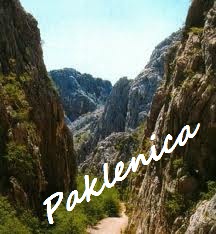 40
4/6/2015
Parkovi   prirode
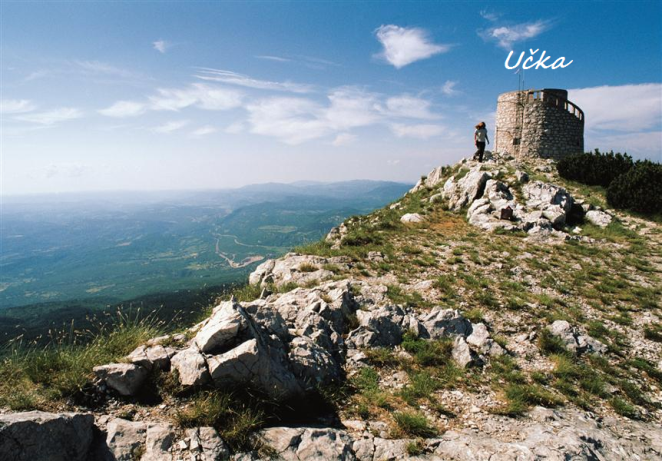 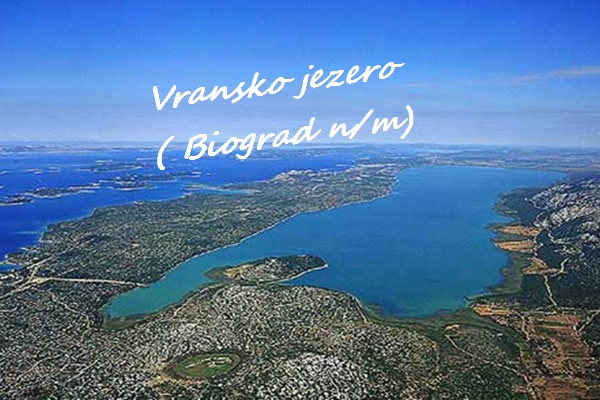 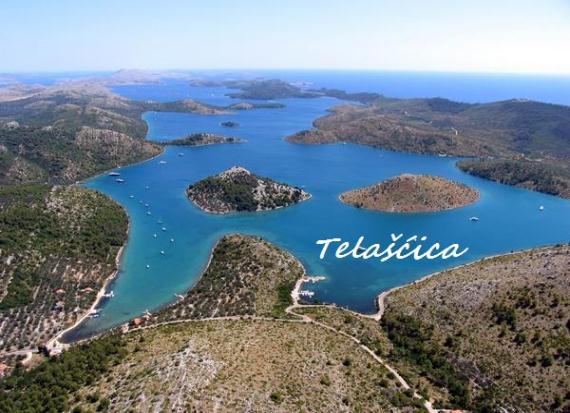 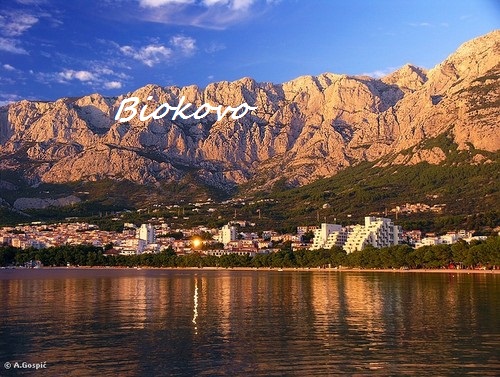 41
4/6/2015
Kulturna  i 
narodna  baština
VITEŠKA  IGRA
Sinjska alka
PLES
Moreška
Korčula
Dubrovačke ljetne igre
 Splitsko ljeto
 Šibenski festival djeteta
 Filmski festival u Puli i Motovunu
 Glazbene večeri u SV. Donatu
 Rabska fijera
 Riječko ljeto
42
4/6/2015
Sinjska alka 
je hrvatska viteška igra. 
Održava se u 8. mj. u Sinju 
i na godišnjicu pobjede nad 
turskim osvajačima 
14. kolovoza1715. 
Na taj dan je 700 hrvatskih 
vojnika iz Sinja uspjelo 
odbiti navalu turske vojske 
koja je brojala 60.000 vojnika.
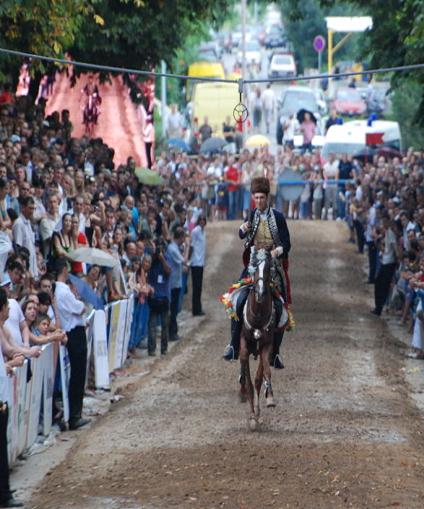 43
4/6/2015
Moreška 
je viteški bojni ples 
s mačevima nastao 
oko 12. st. 
na Mediteranu. 
U Hrvatskoj 
se ova 
viteška igra
 od 15. st. 
svake godine
 izvodi na 
Korčuli.
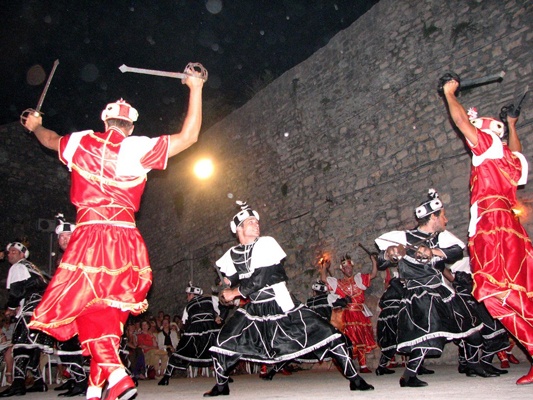 44
4/6/2015
Rapska fjera
 je manifestacija 
kojom Rabljani 
 turistima 
 predstavljaju svoju
 bogatu i slavnu 
prošlost. 
U tri dana, 
kostimiranim 
predstavama 
prikazuju 
život svojih 
predaka.
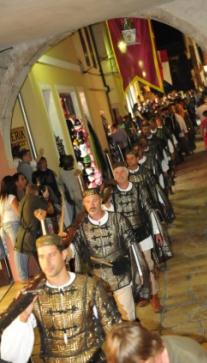 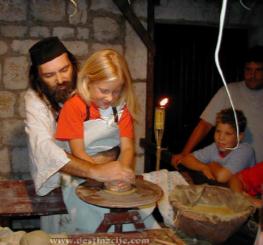 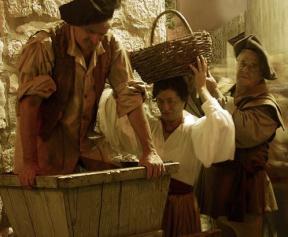 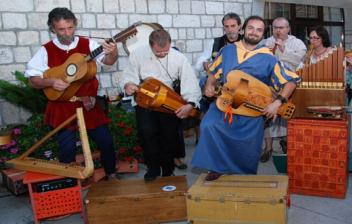 45
4/6/2015
ZNAMENITI  LJUDI  PRIMORJA
Marko  Marulić
pjesnik
Ruđer Bošković
znanstvenik, filozof
Juraj Dalmatinac
graditelj, kipar
Ivan Gundulić
pjesnik
Ivan Meštrović
kipar
46
4/6/2015
Marko Marulić 
(1450-  1524.) 
hrvatski je književnik i 
kršćanski humanist, 
otac hrvatske 
književnosti. 
Često mu se dodijeva 
i pridjev Splićanin.
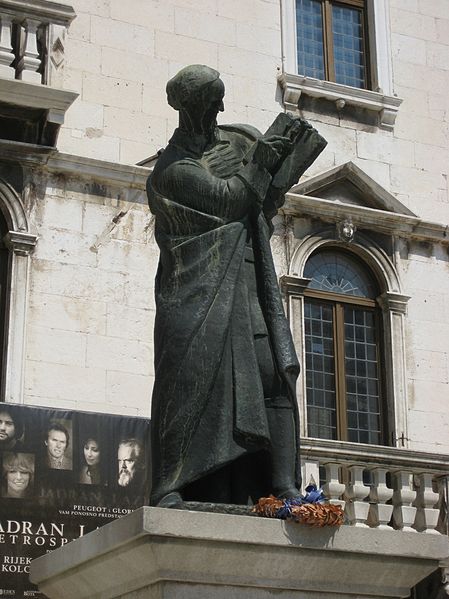 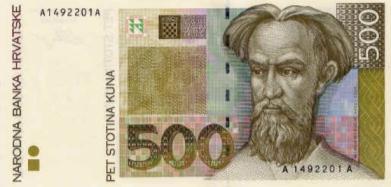 47
4/6/2015
Ruđer Josip Bošković 
(Dubrovnik,
1711. –1787.)
Svećenik
( Isusovac). 
Bio je hrvatski 
matematičar, 
astronom, 
geodet,
 fizičar i 
filozof.
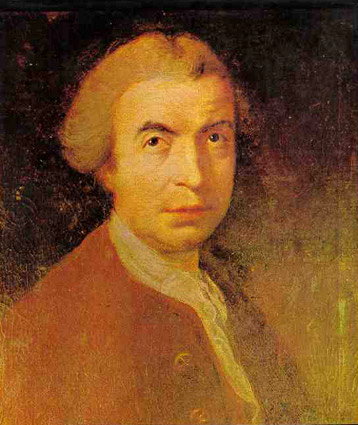 48
4/6/2015
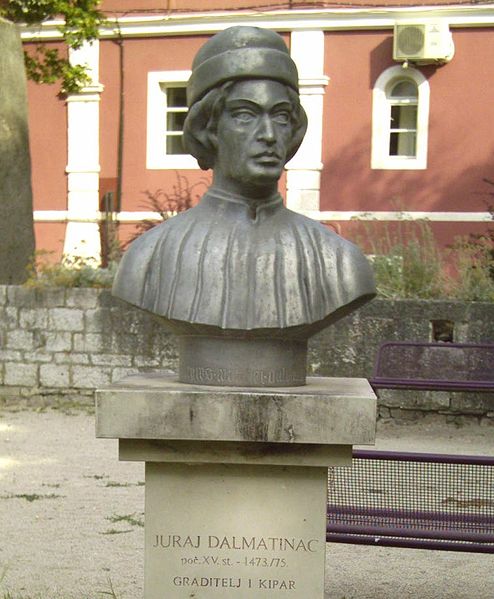 Juraj Matejev Dalmatinac
(Zadar, početkom
 15. st. — 
Šibenik, 1473/75.), 
hrvatski i talijanski
 kipar i graditelj.
49
4/6/2015
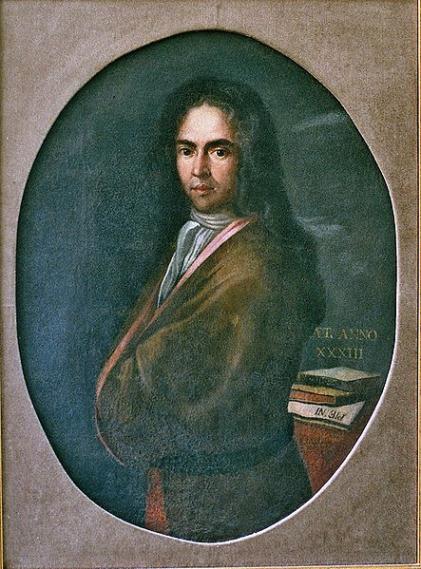 Ivan Franov Gundulić 
 Dubrovnik,
 1589. -  1638.
hrvatski je 
pjesnik, 
epik, liriki
 dramatik.
50
4/6/2015
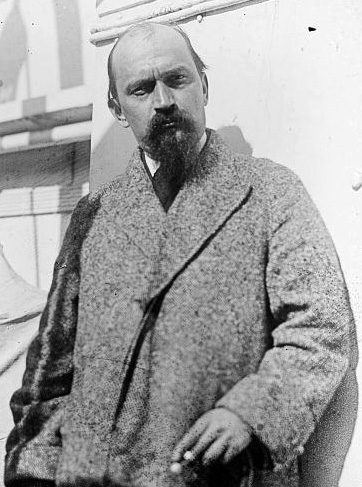 Ivan Meštrović
Vrpolje, 1883. – 
SAD 1962.
hrvatski 
kipar i 
arhitekt.
51
4/6/2015
Prezentaciju  priredila
učiteljica
Antoneta Vilić
OŠ-FF-RI
52
4/6/2015